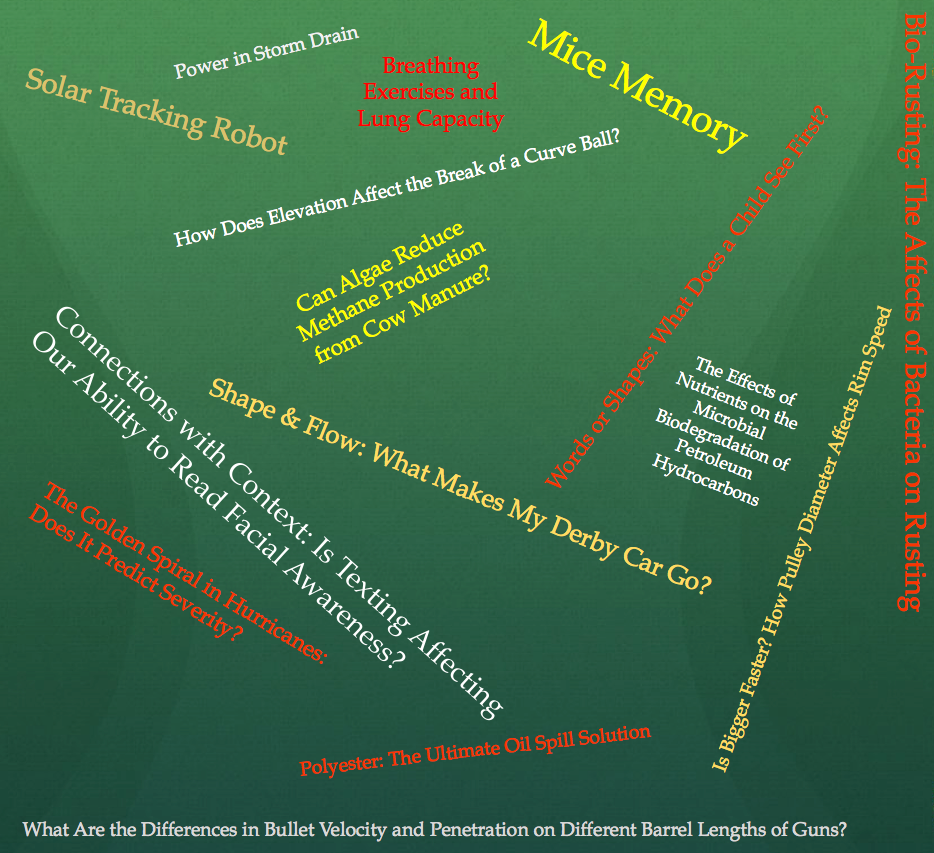 The Evolution of a Topic
Fog
Sunlight
Which Color Light Shines Through Fog Best?
Climate
How Does the Angle of Sun Rays Affect Temperature?
Something w/ Water
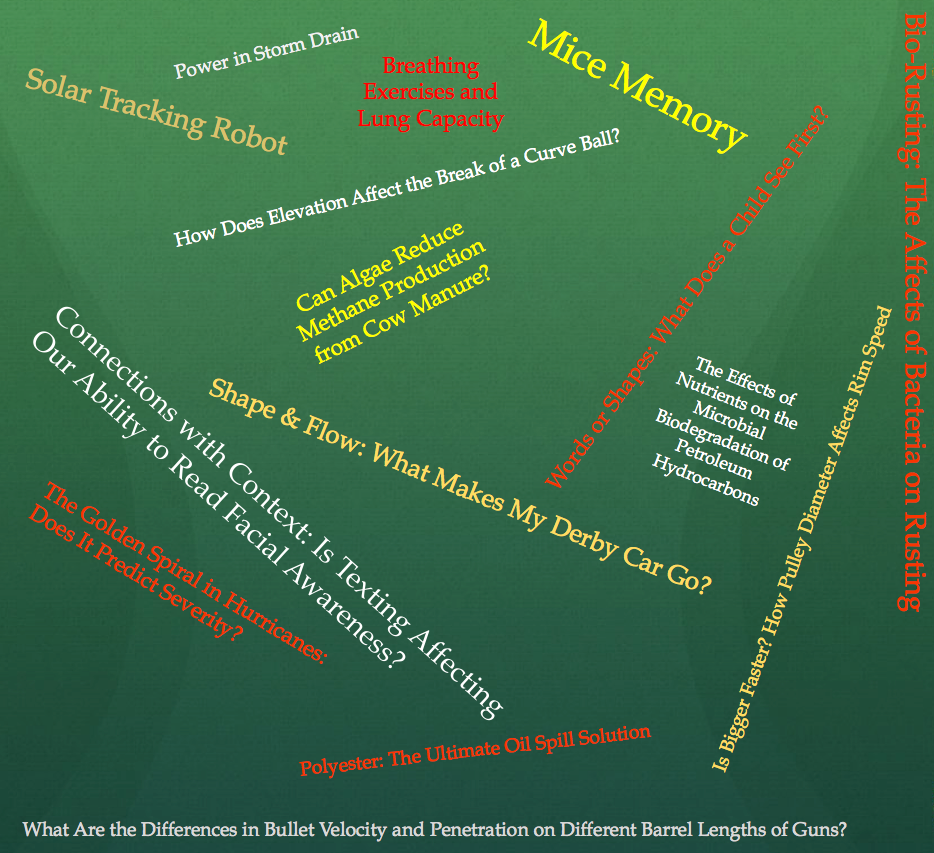 The Evolution of a Topic
Climate
How Does the Angle of Sun Rays Affect Temperature?
Sunlight
Does the Angle of a Light Source Affect Temperature?
Can Temperature be Predicted Using The Angle of Sunrays?
How Does the Inclination of a Light Source Affect Temperature & Can that be used to Predict Afternoon Temperatures?
Light
What is the relationship to Temperature & the Sun’s Location in the Sky?
How Does Light Inclination Affect the Amount of Heat Received from a Heat Source?
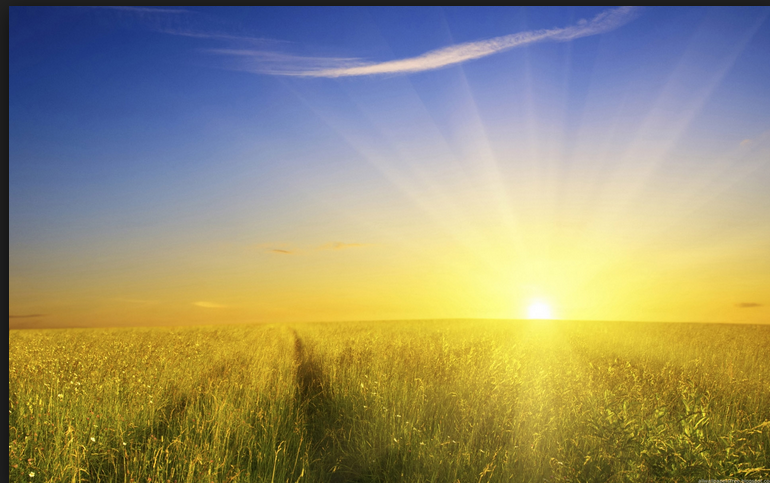 How Does Light Inclination Affect the Amount of Heat Received from a Heat Source?
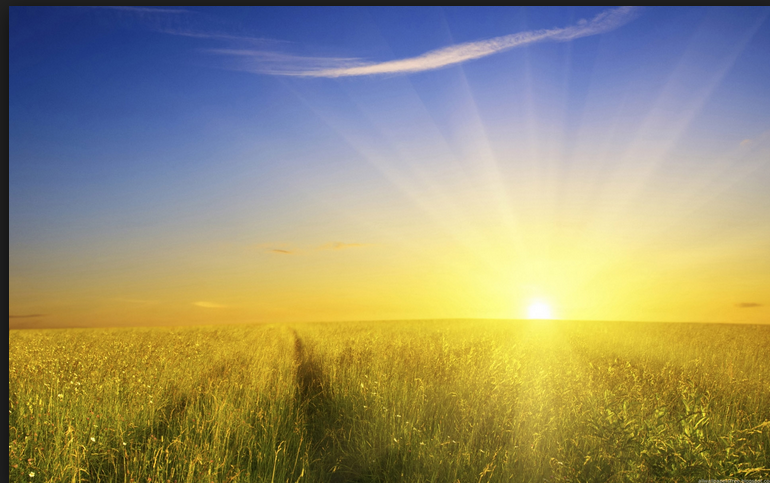 How Does Light Inclination Affect the Amount of Heat Received from a Heat Source?

Light= 			Sun Rays
Inclination= 	Angle of Sun’s affect 					on Earth
Heat= 			Heat, Temperature, 					Thermal
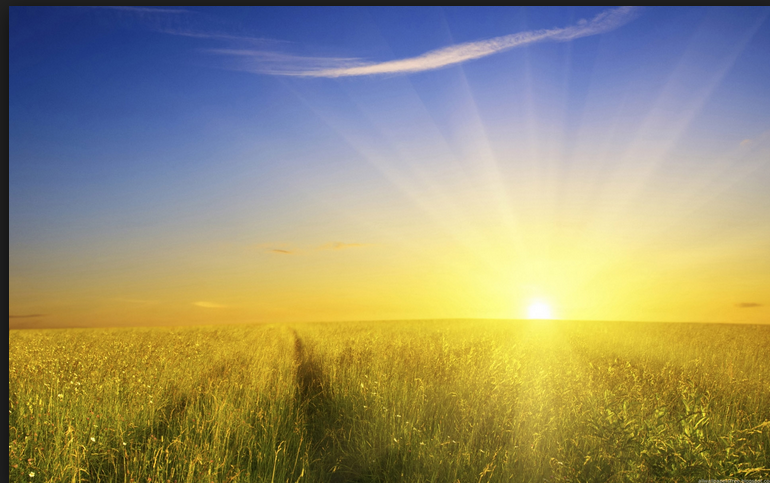 Step 1
Quickly look at your research and highlight and write down possible subtopics
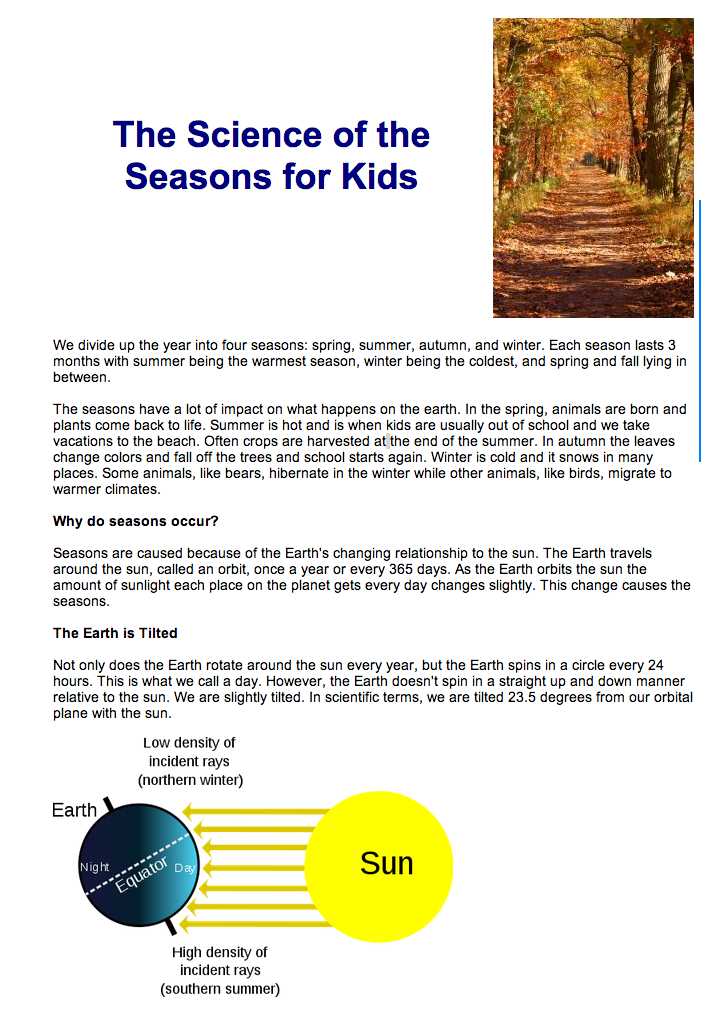 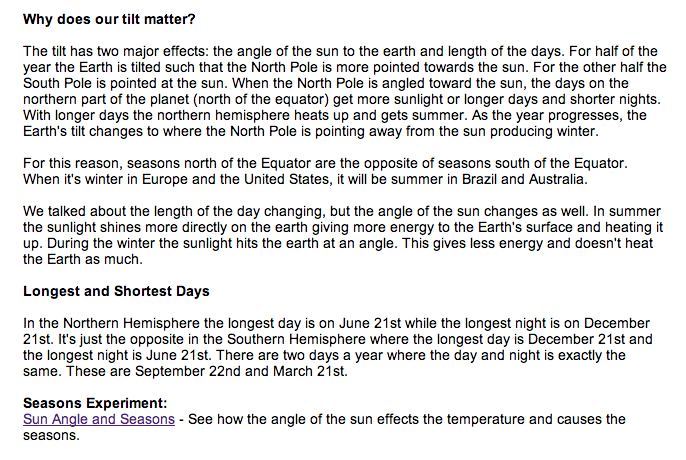 Possible Subtopics
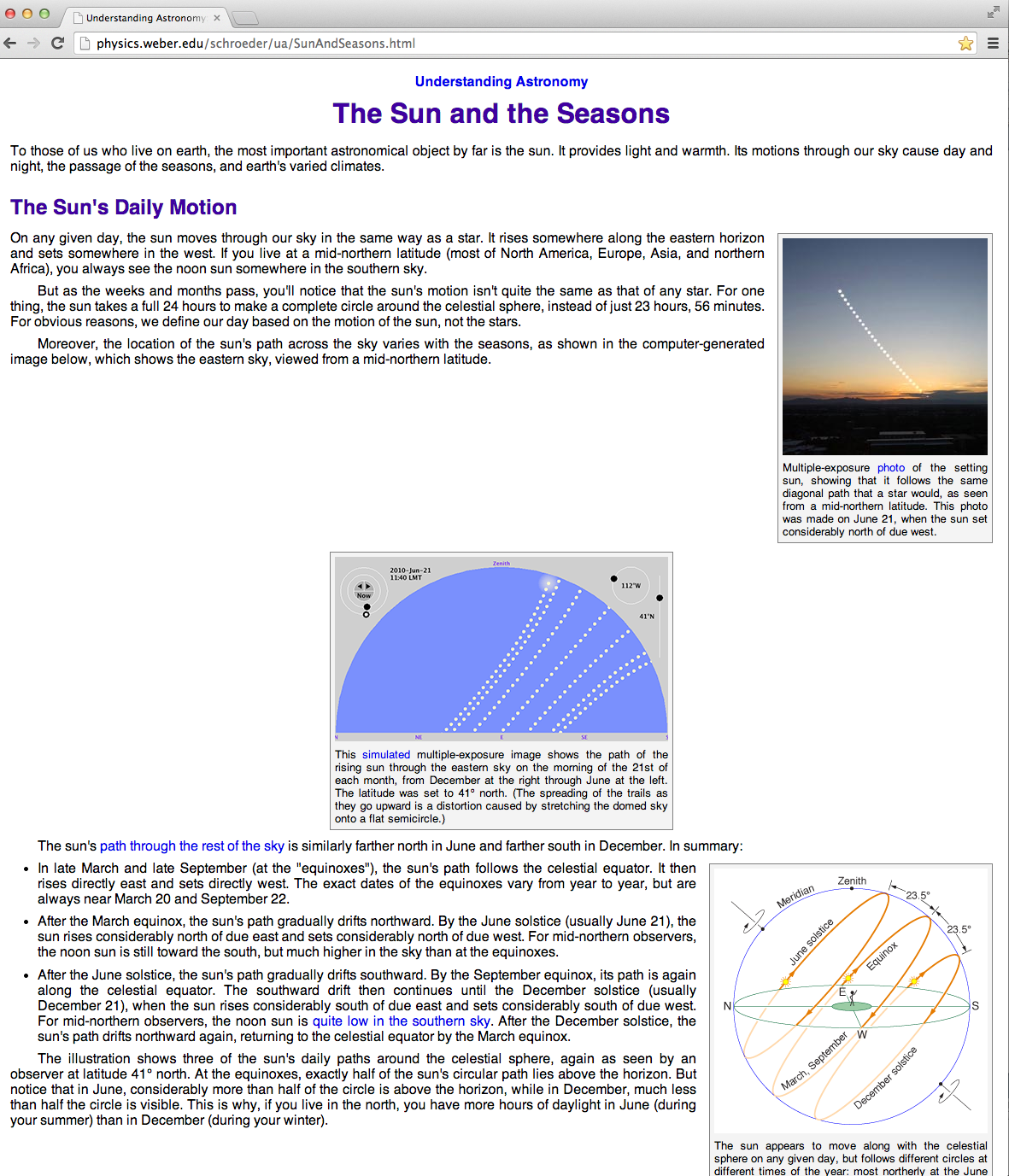 Possible Subtopics
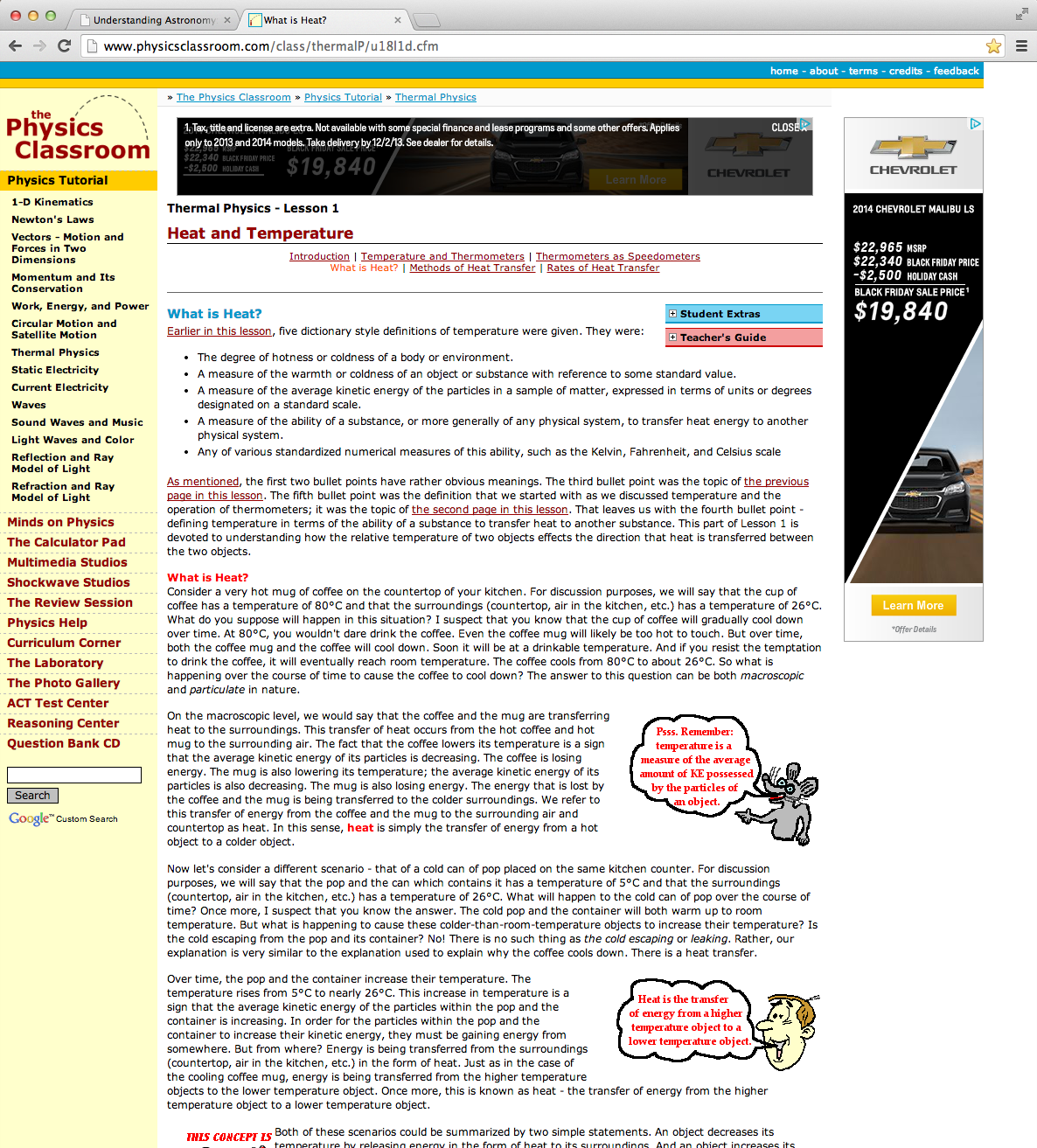 Possible Subtopics
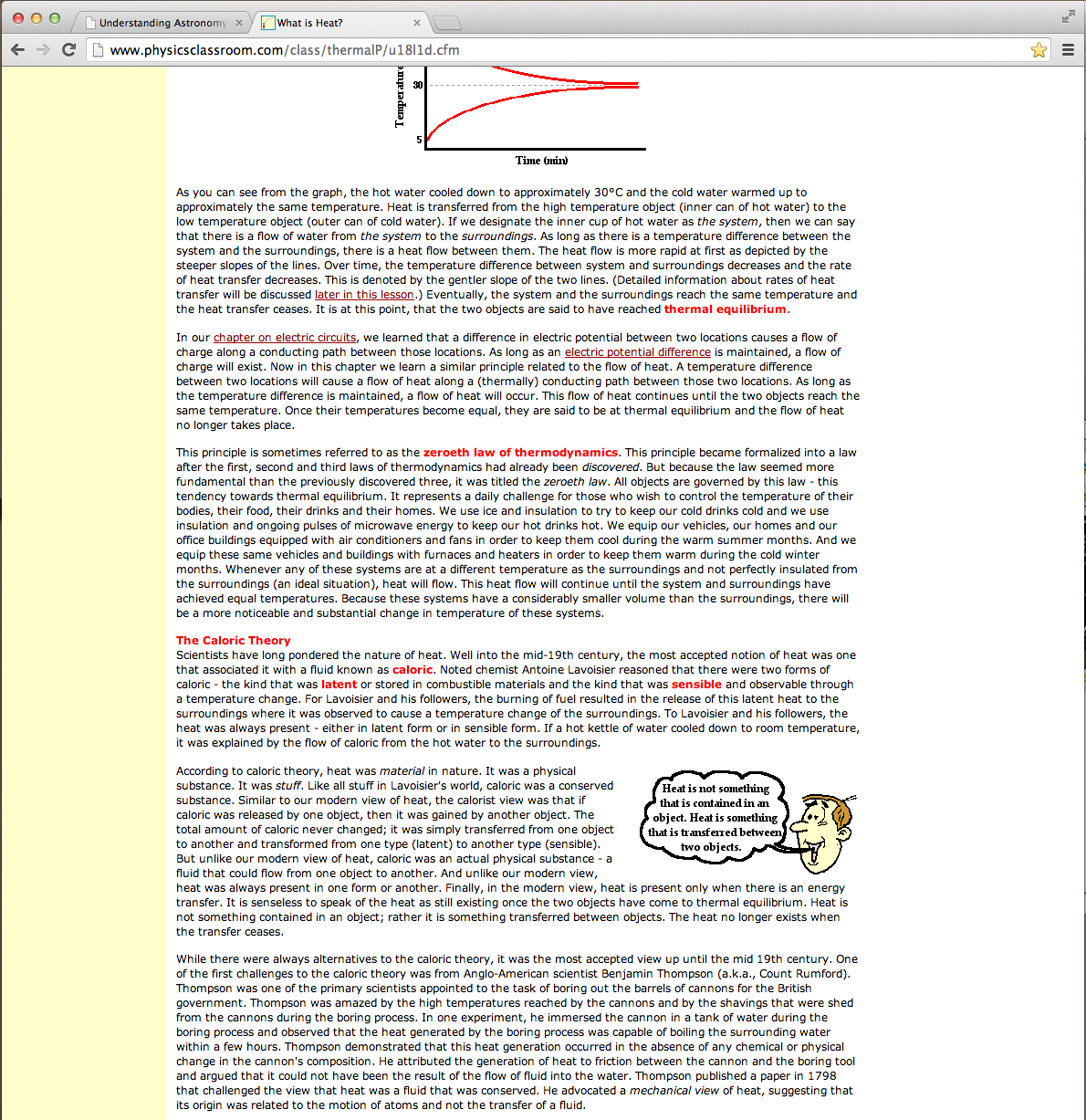 Possible Subtopics
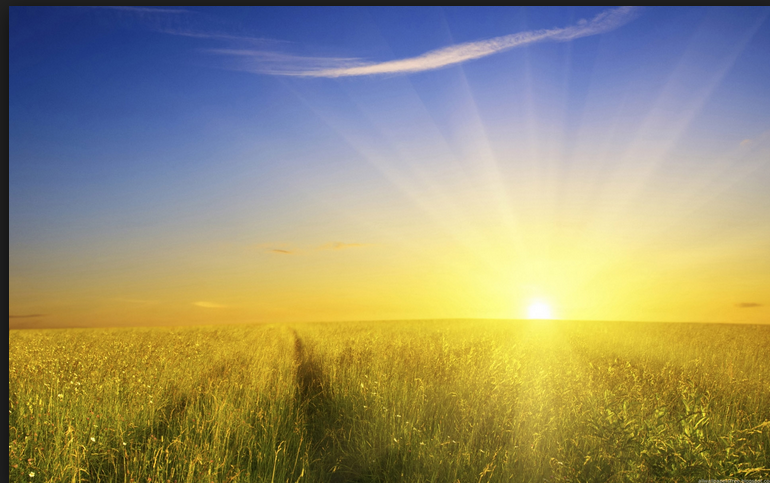 Possible Sub Topics(Possible Title: How Does Light Inclination Affect the Amount of Heat Received fro a Heat Source?)
 
Heat Energy
Sun Rays
Seasons
Sun’s Daily Motion (?)
Why Do Seasons Occur
Temperature
What is Heat?
Law of Thermodynamics
Thermal Equilibrium
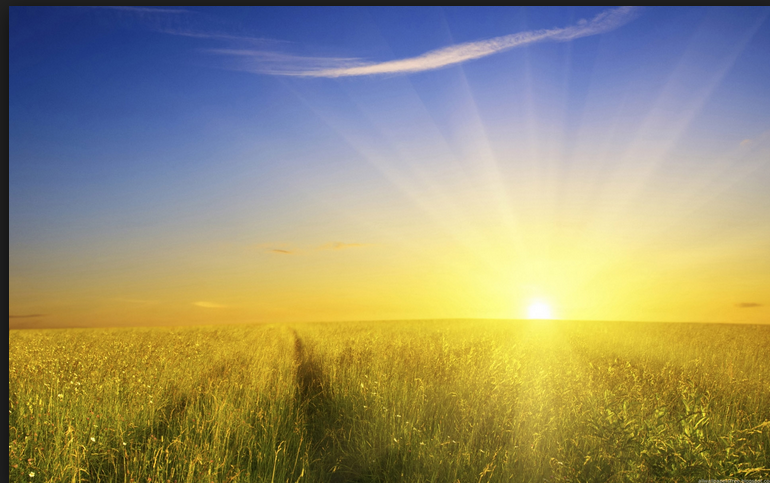 Step 2
Now, speed read and highlight key information for each of your subtopics
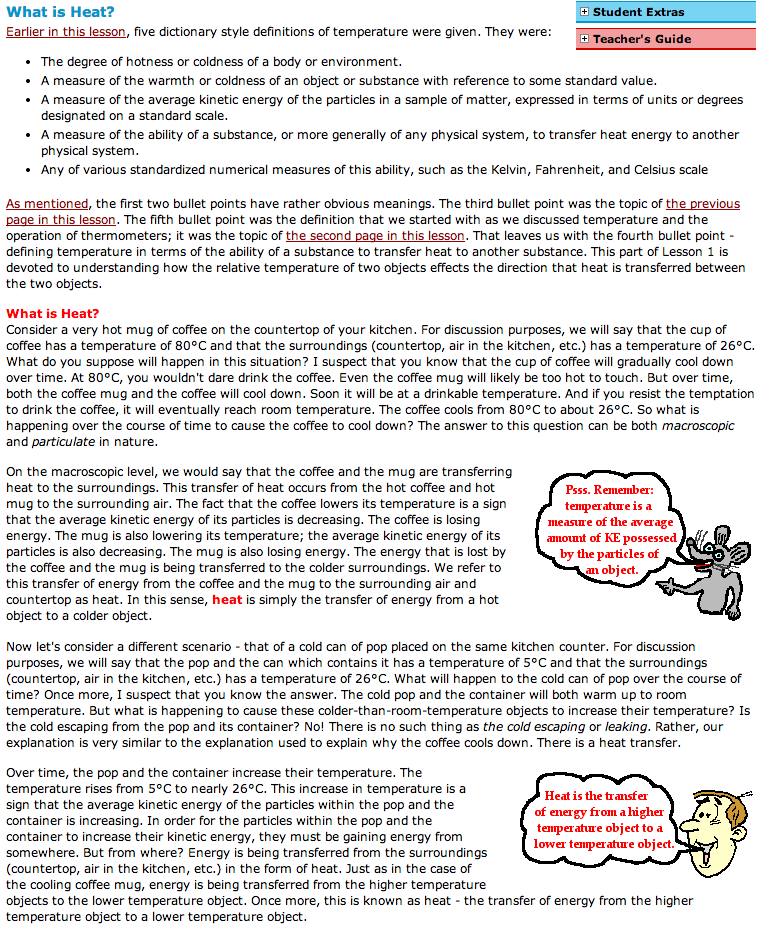 Only highlighting key information that has to do with my subtopic (Heat)
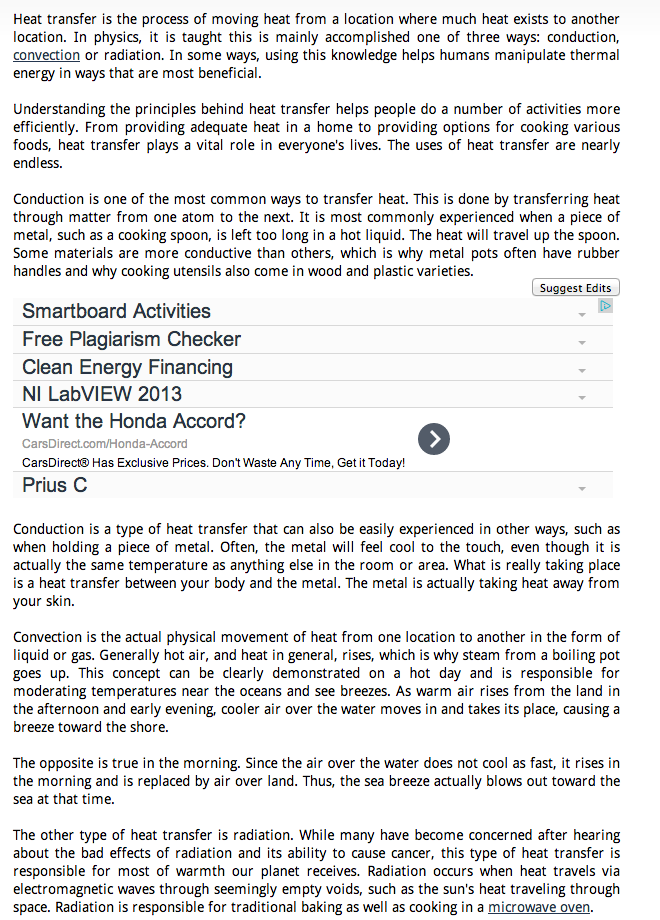 Still highlighting key information related to HEAT
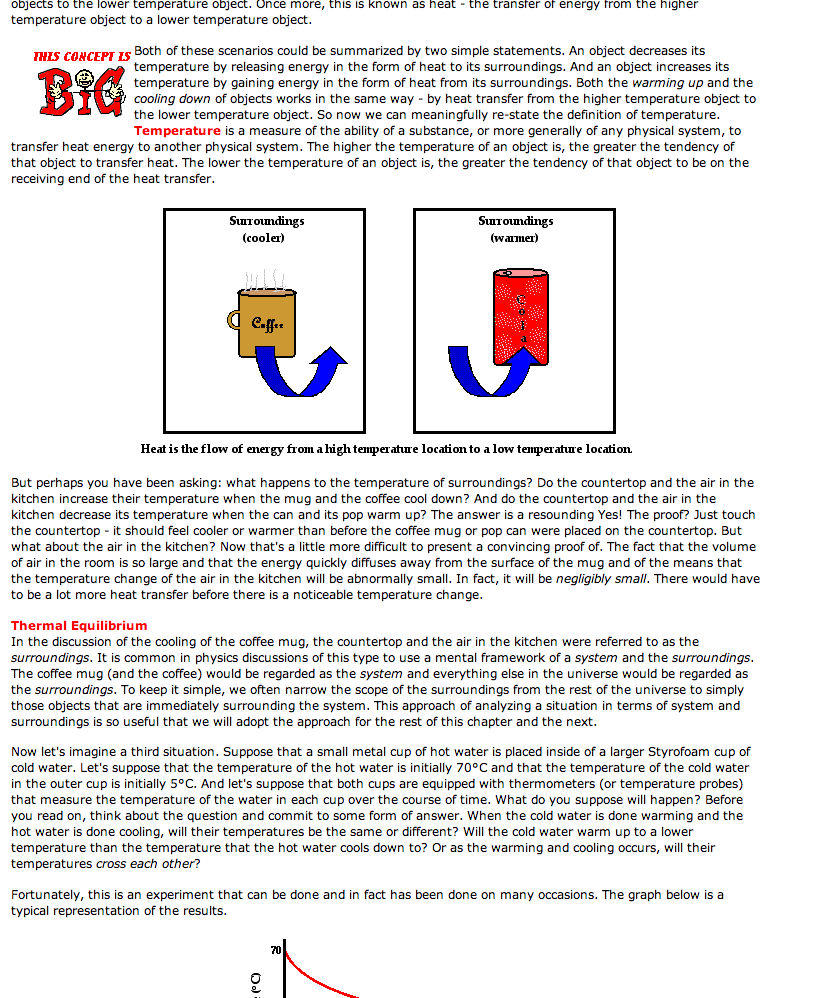 Now I’m highlighting key information about TEMPERATURE
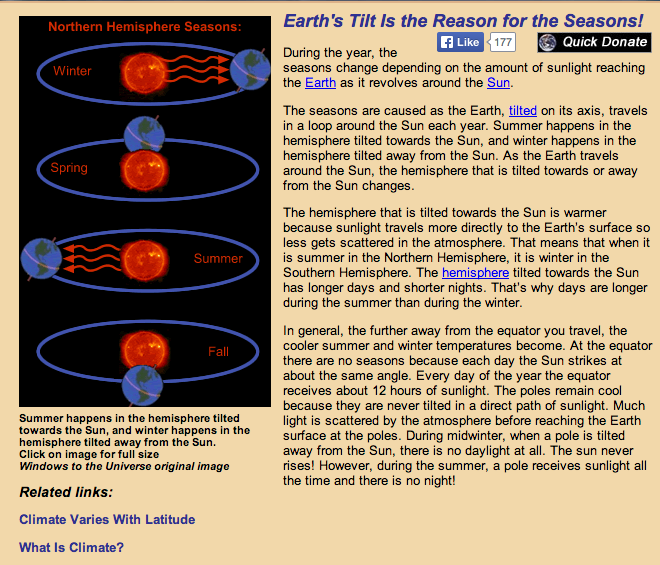 New Subtopic: Why Do Seasons Occur?
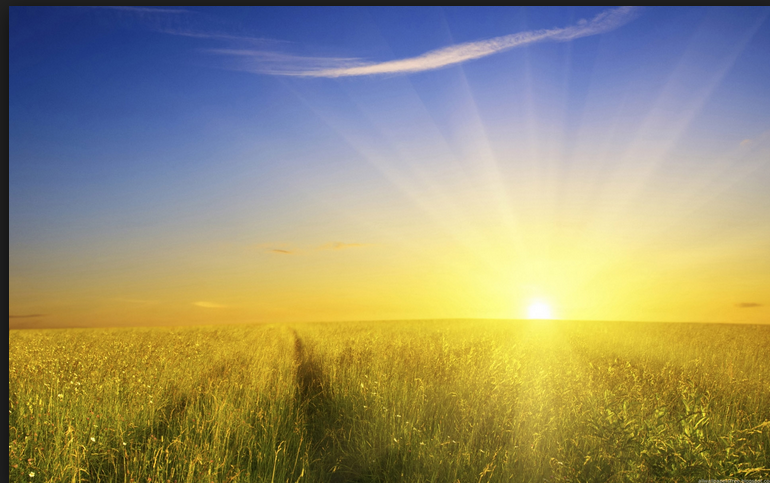 Step 3
Once you have highlighted key information for a subtopic, rewrite and copy that information in list format. Have a separate section for each subtopic
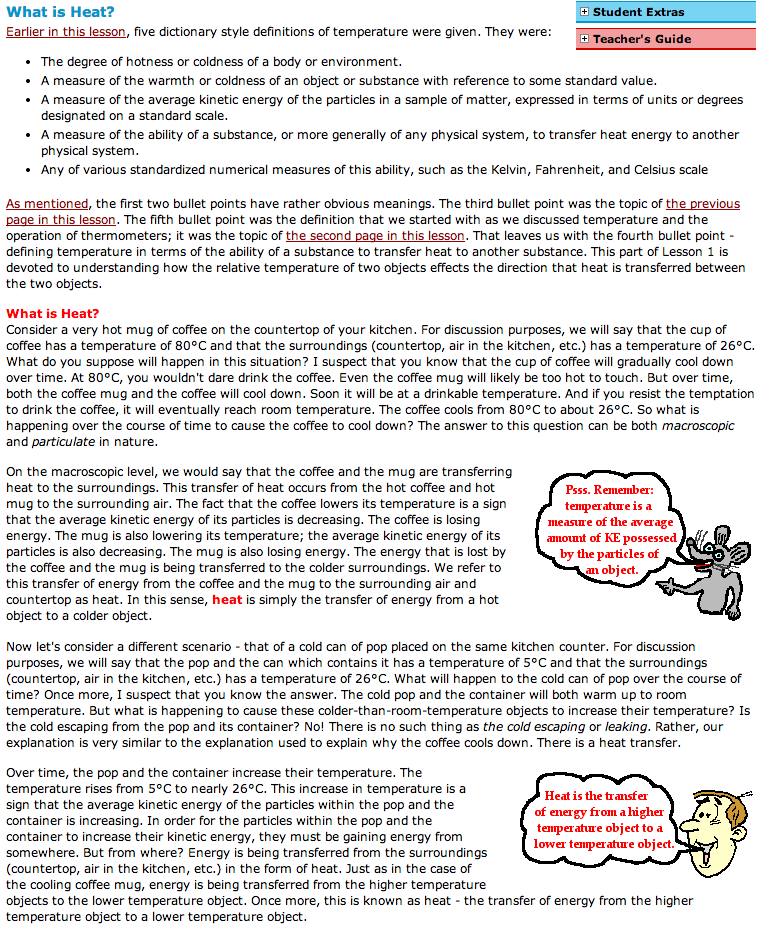 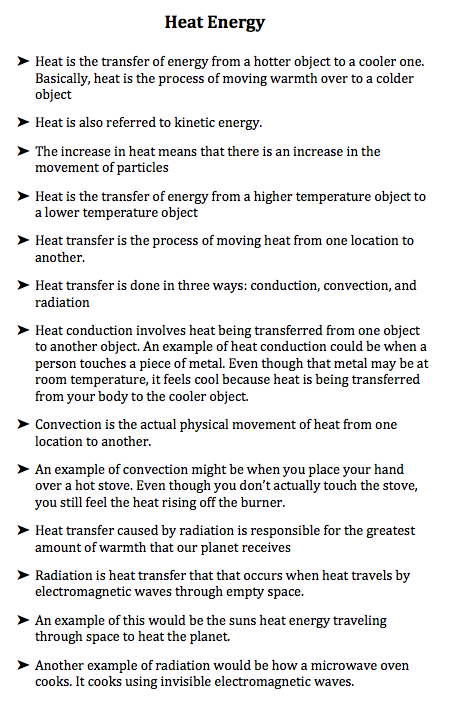 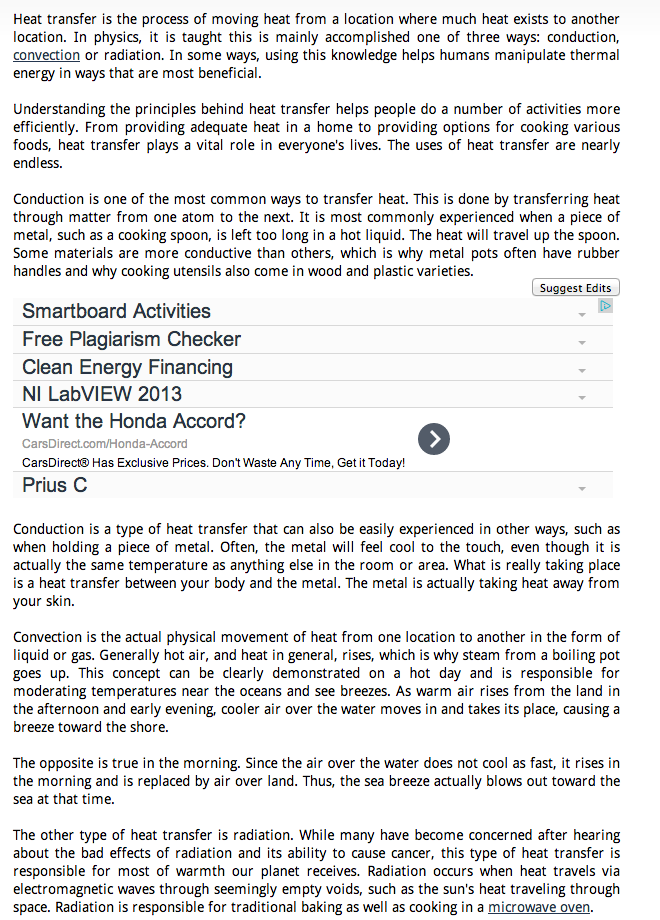 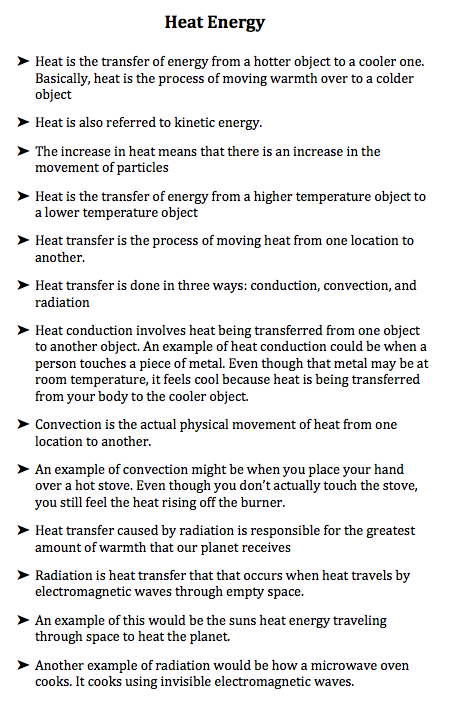 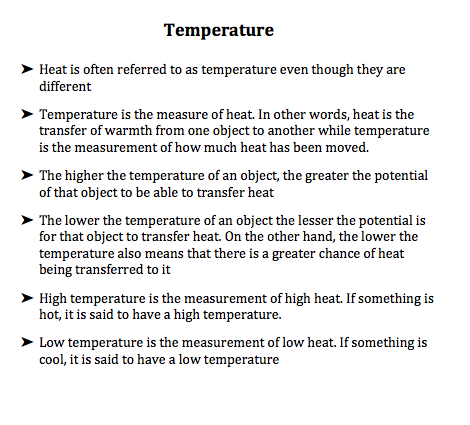 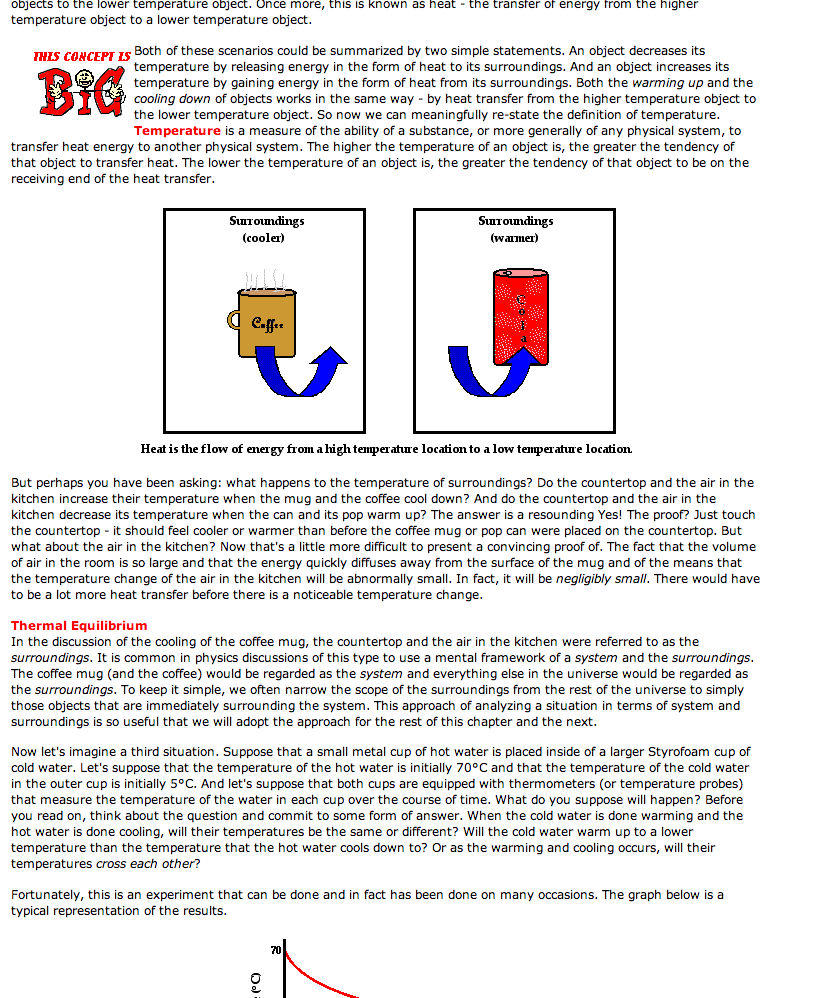 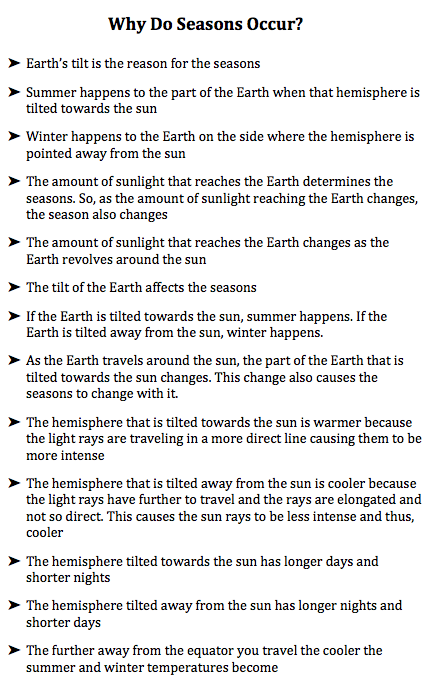 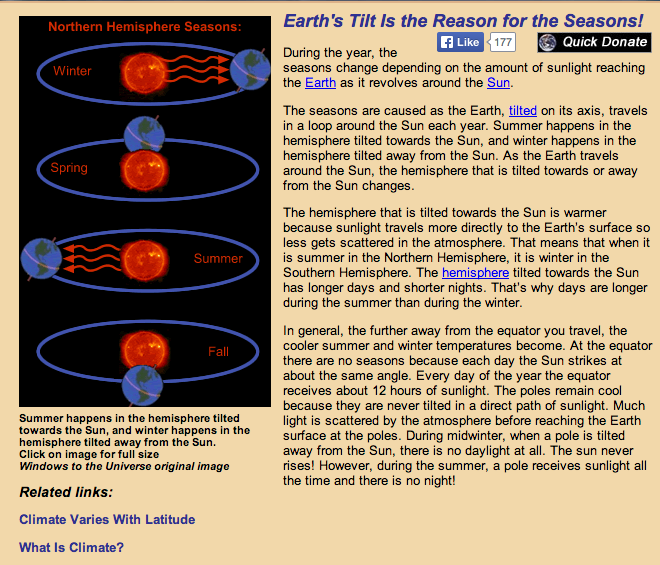